Global Maps of Energetic Ionsat Saturnand their Relation to the Magnetic Field
J.F. Carbary1, D.G. Mitchell1, P. Kollmann1,
E. Roussos2, N. Krupp2, & D.C. Hamilton3
1 Johns Hopkins University Applied Physics Laboratory, Laurel, MD, USA
2 Max-Planck-Institute für Sonnensystemforschung, Göttingen, Germany3 University of Maryland Department of Physics, College Park, MD, USA.
Presented at the Cassini Science Symposium, Boulder, CO
13-17 August 2018
Some Particulars of these Global Maps
• Dataset is entire Cassini Mission from SOI (July 2004) to Final Orbit (September 2017).

• Use of MIMI/CHEMS PHA fluxes, extending down to a few keV with species resolution (H+, W+, etc.).
(only discuss H+ here)

• Correction for seasonal warping of the magnetodisk.

• Mapping in cylindrical and spherical coordinates.

• Separation into dayside (X>0) and nightside (X<0) maps.

• Construction of analytical models of these fluxes, based on fits to lognormal distributions (in range).

• Use of Achilleos (2010) force-balance model.
Cylindrical Coordinates
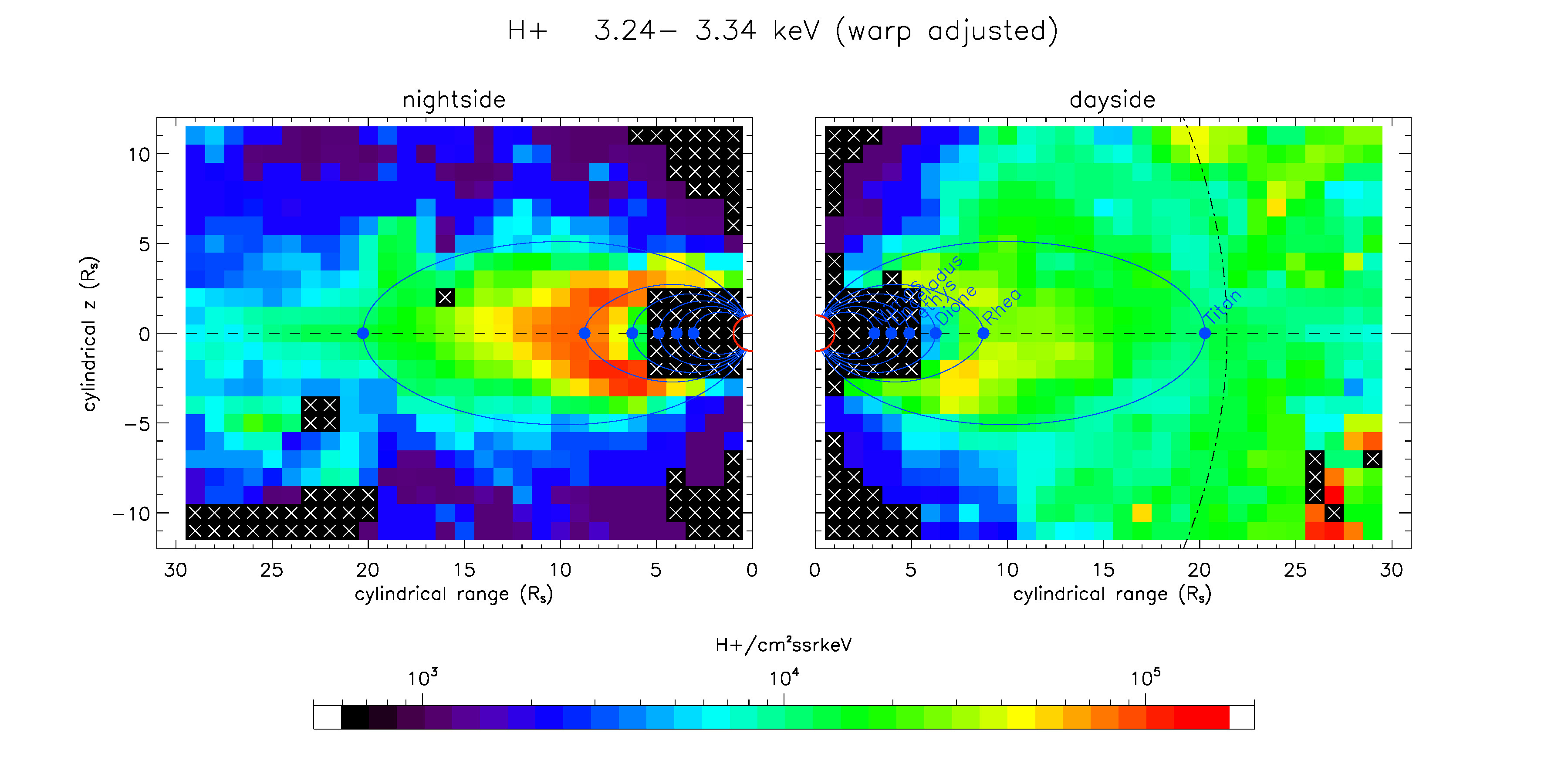 Spherical Coordinates
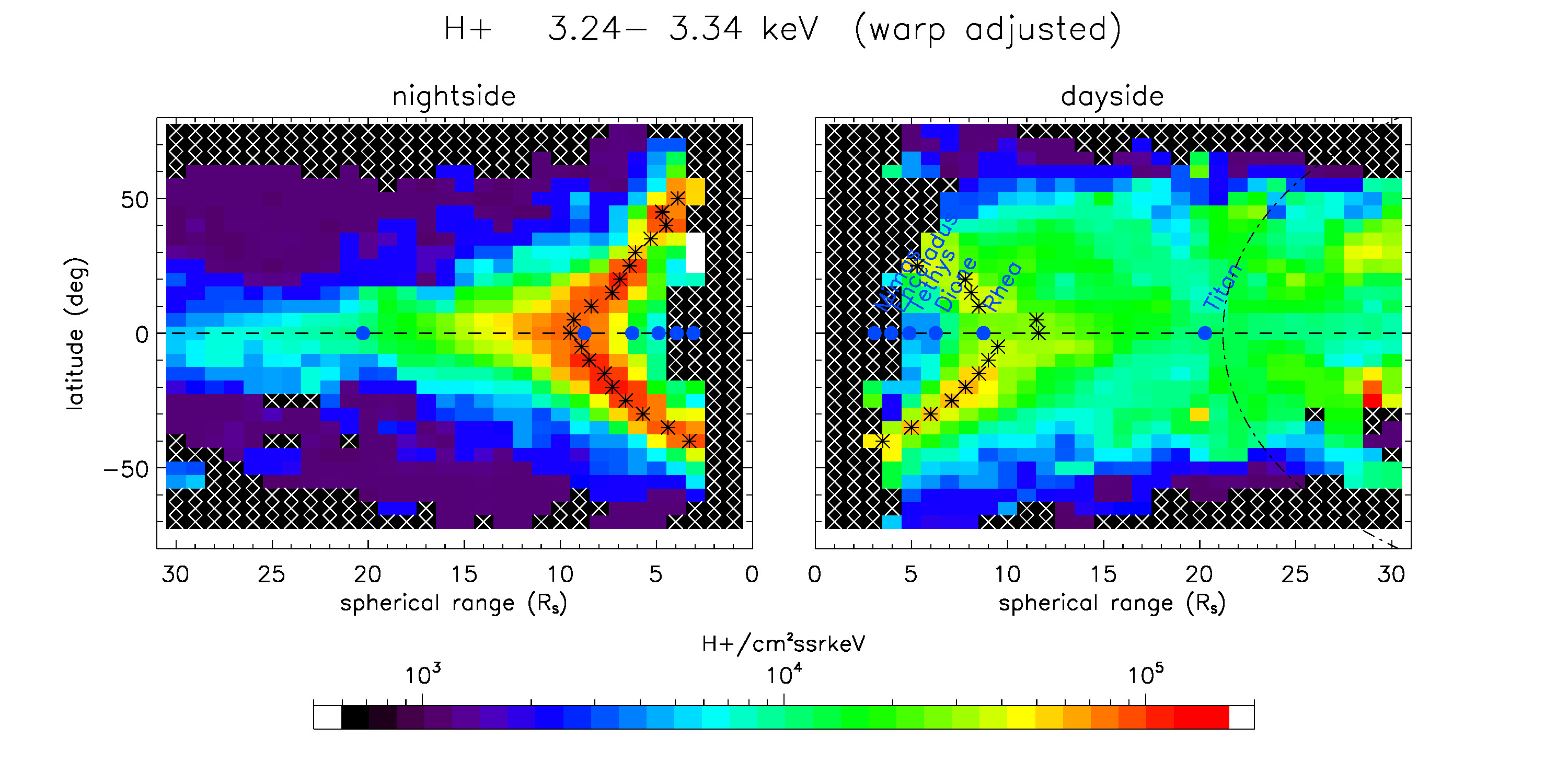 Sample Numbers in Spherical Coordinates
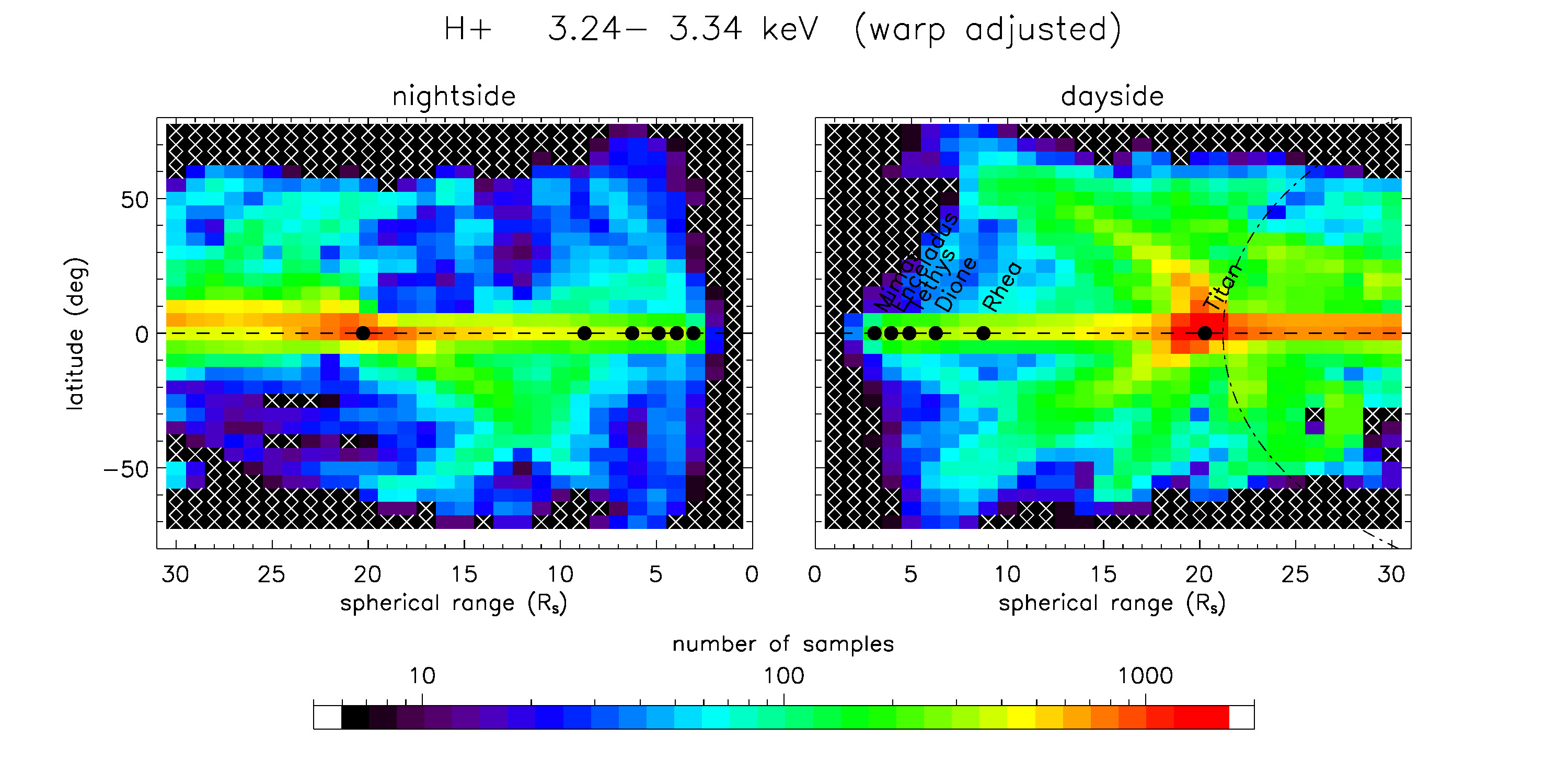 Sample Distributions and Lognormal Fits in Range
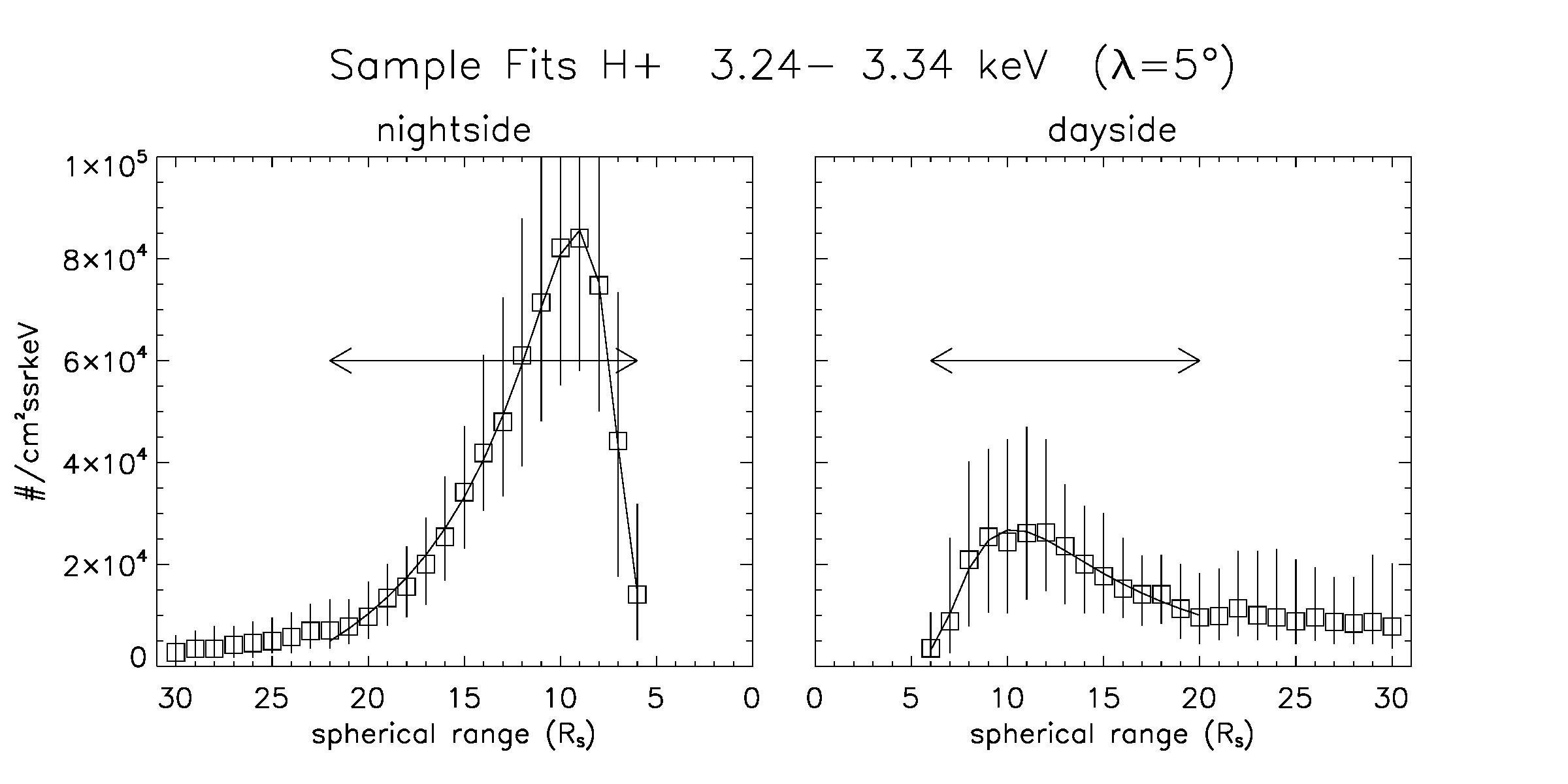 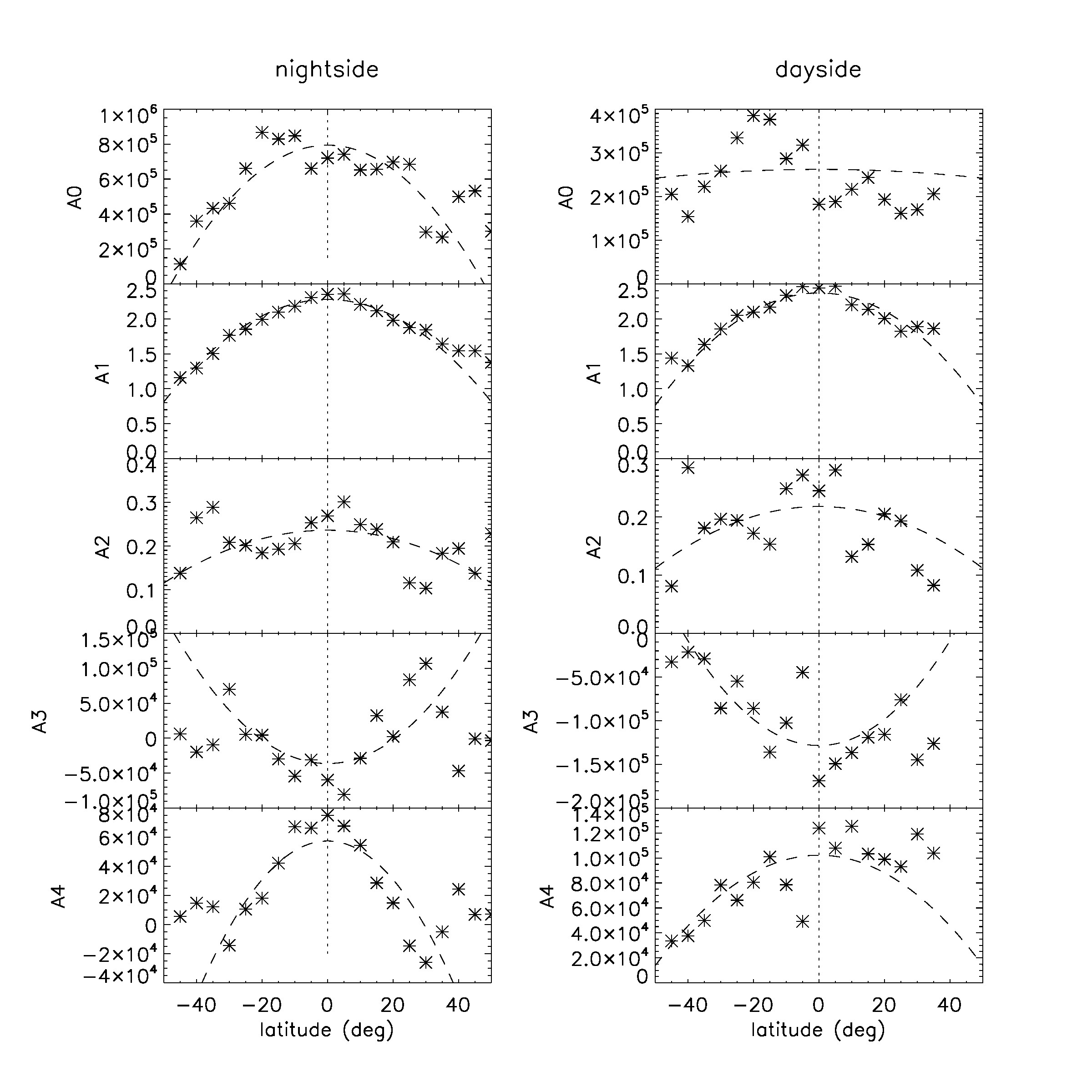 Fitting the Lognormals
The Model for H+ in Spherical Coordinates
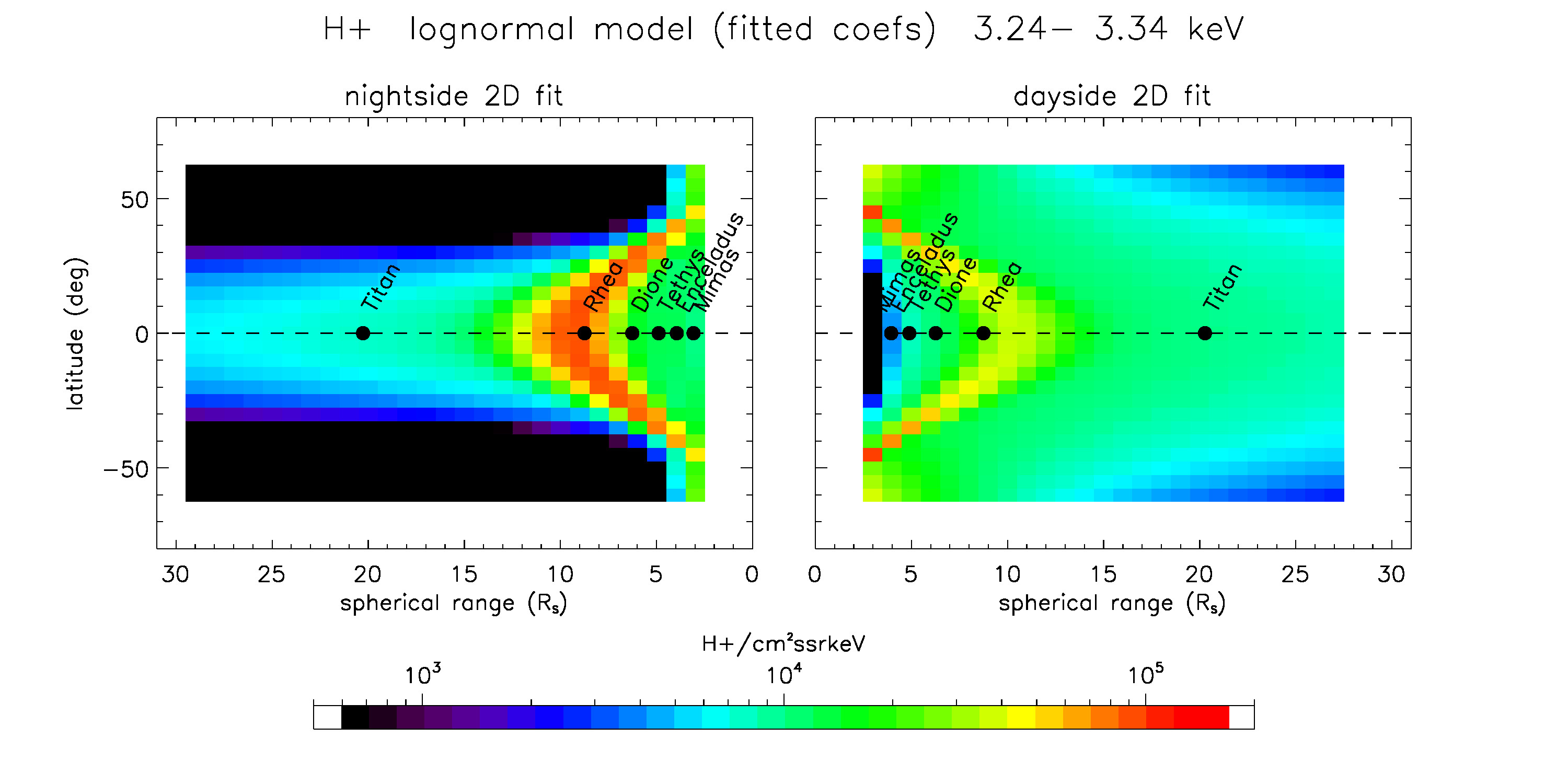 The Model in Cylindrical Coordinates (the Net Result)
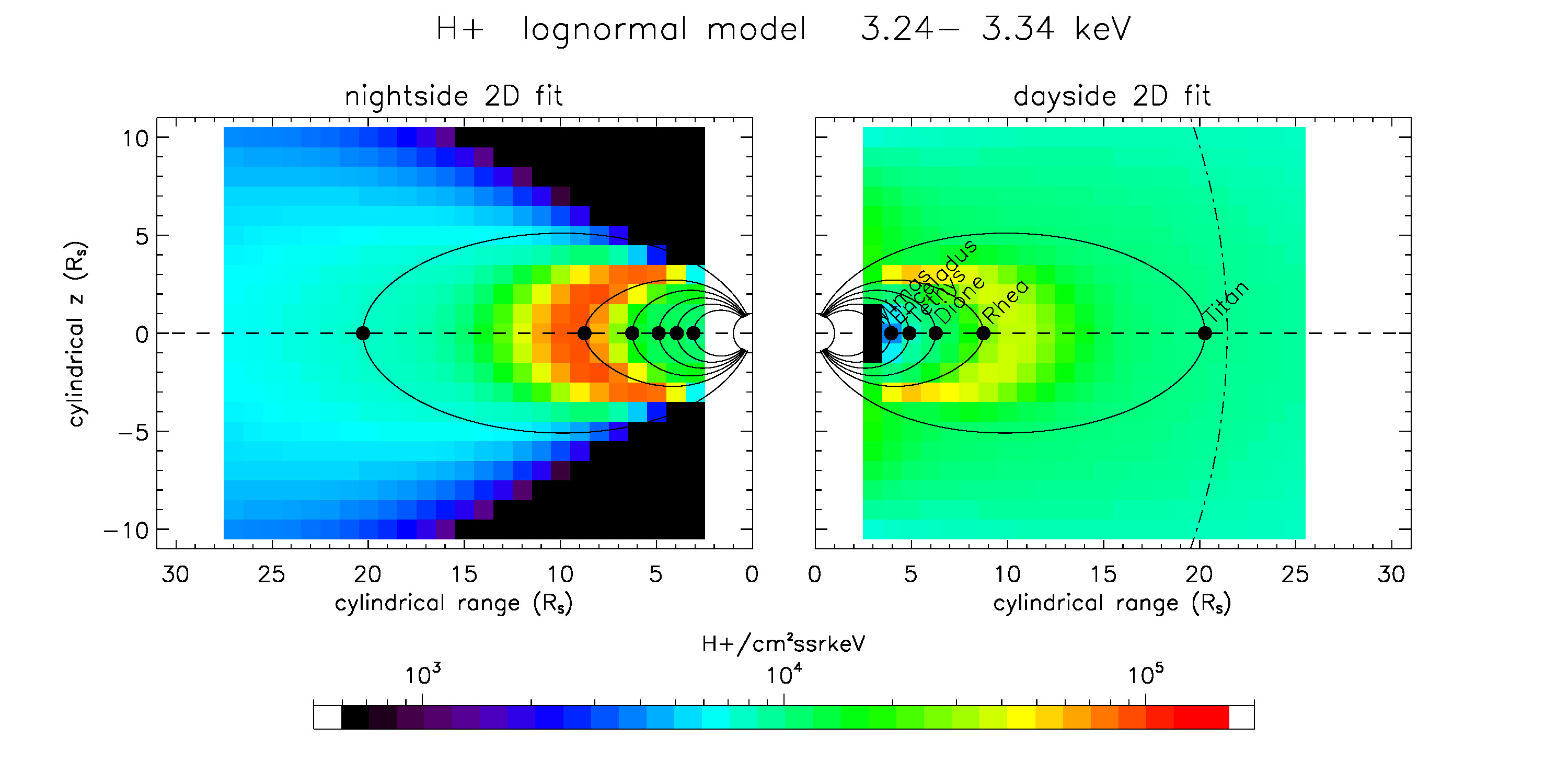 Conclusions
• Flux bifurcation at ~10 RS along magnetic field lines, on the dayside and nightside (a plasma-pause boundary?).

• Fluxes generally greater on the nightside than the dayside, a result of particle injections from the magnetotail or a noon-midnight electric field.

• The magnetodisk thickness is greater on the dayside than nightside (implies compression by the solar wind).  

• Use of lognormal distribution in range has implications for the (radial) distribution of injections (see last slide at right).
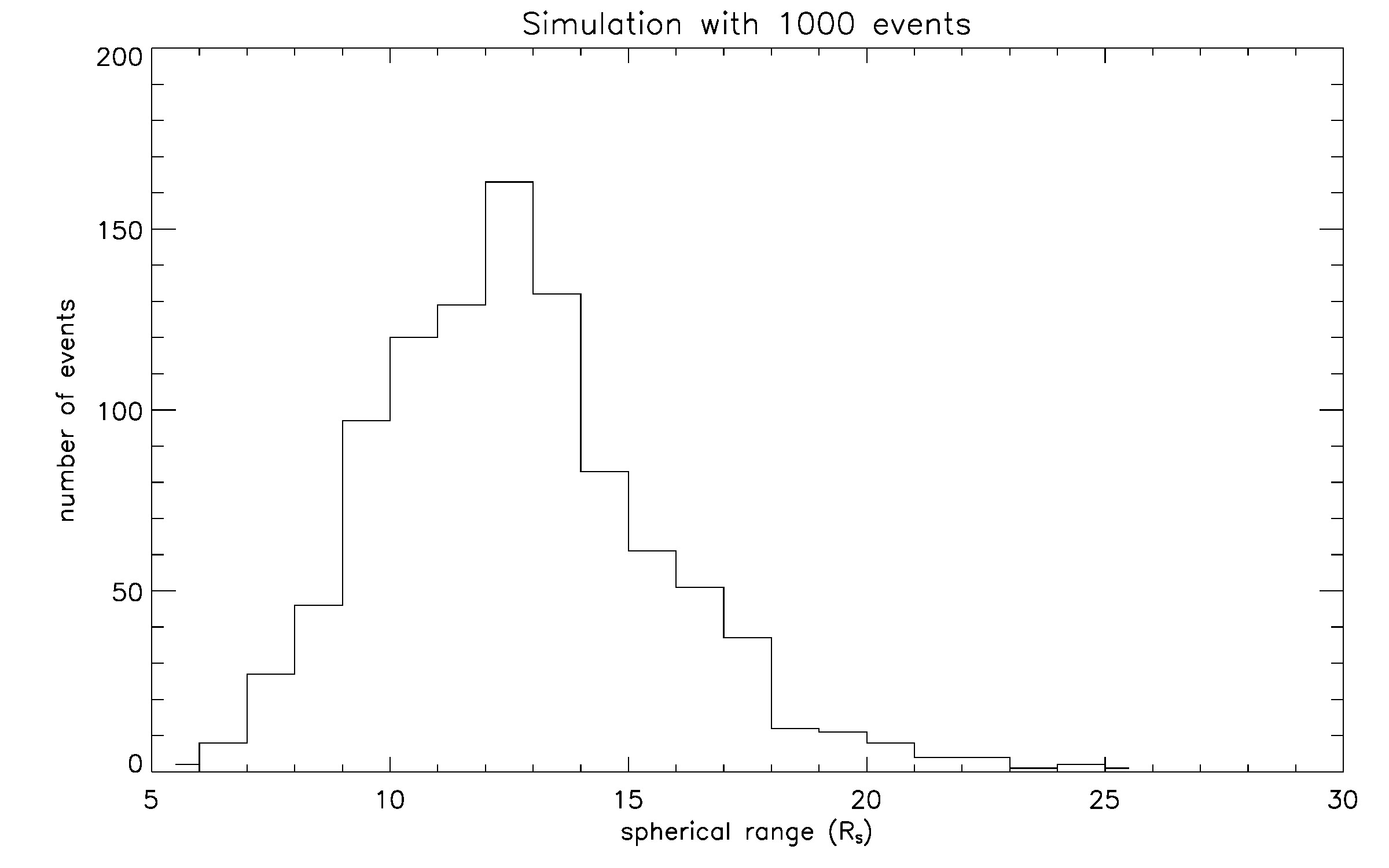 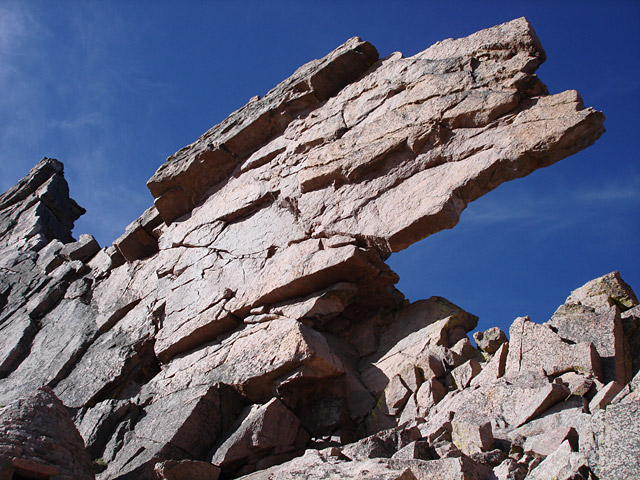